Sessie 10: een palliatieve benadering in de volle breedte

Carolien Neefjes
Sandrina Sangers
Disclosure sprekers:

Geen (potentiële) belangenverstrengeling
De palliatieve benadering in de volle breedte
Léven tot het einde!

Agora werkt aan een wereld waarin mensen in de laatste levensfase, samen met degenen die voor hen belangrijk zijn, op een bij hen passende manier kunnen leven tot het einde. Bij Agora staan het menselijk perspectief en de palliatieve benadering door middel van vier dimensies centraal.
De Palliatieve benadering is de integrale, proactieve aandacht van professionals en vrijwilligers, 
in de zorg en het sociaal domein, 
voor de vier dimensies (fysiek, sociaal, psychisch en zingeving) in het leven van iemand met een ongeneeslijke ziekte of kwetsbaarheid door ouderdom, èn hun naasten. 
 
Het begint wanneer de ziekte is gediagnosticeerd en gaat door tot het einde van het leven. 
Voor de naaste is na het overlijden nog aandacht en ondersteuning bij verlies en rouw.
Vier dimensies in de palliatieve benadering
Altijd met de mens op het netvlies
Samen met Carla leven tot het einde
https://www.youtube.com/watch?v=kO-YE7adGrY
Filmpje Carla op YouTube
[Speaker Notes: Carla is niet haar ziekte

Hoe kunnen we zorgen dat de mens gezien en gehoord wordt?

Hoe leveren we bijdragen ipv toepassen van protocollen 

Hoe kunnen we schakels met elkaar in verbinding brengen om Carla (en haar zoon) te ondersteunen met leven

Hoe kunnen we zorgen dat 1+1=3 wordt

Hoe zorgen we dat het niet bij casuïstiek blijft]
In gesprek met elkaar in breakout rooms
Carla is meer dan een patiënt met COPD:

Hoe kijk jij naar Carla?
Wat zie jij op de sociale of andere dimensies?
Wat helpt Carla en haar zoon te Léven tot het einde?
Samenwerken in de praktijk
Huisarts:
‘Dankzij dit project van Agora in onze gemeente, overleggen wij als huisartsen nu structureel met de Wmo-consulenten van de gemeente en met de thuiszorg. Andere partners zoals geestelijk verzorgers sluiten soms ad hoc aan…..
Ik zie duidelijk het positieve effect van betere samenwerking op de directe zorg voor de patiënten.’ 
Wijkverpleegkundige:
‘Mijn eyeopener: de meerwaarde van een sociaal werker. Ik dacht altijd dat ik wel redelijk zicht had op het sociaal domein en wat er zich ‘achter de voordeur’ afspeelt, maar je kunt zo veel meer voor iemand betekenen.’
Wmo-consulent:
‘Ik ga vaker samen met de wijkverpleegkundige op huisbezoek. Ook zijn wij als Wmo-consulenten geïntroduceerd bij het Multidisciplinair Overleg bij huisartsen…. Door de korte lijnen zijn de juiste professional eerder in beeld.’
Samenwerken: 1 + 1 = 3
[Speaker Notes: Plenair: vraag om te delen wie samenwerkt met professionals uit andere domeinen en voorbeeld daarvan kan vertellen.]
Breakout room
Bedenk 3 professionals met wie je had willen samenwerken (en die niet in beeld waren)
OF:
Bedenk 3 professionals van wie je graag wilt weten wat zij voor ‘Carla’ kunnen betekenen?
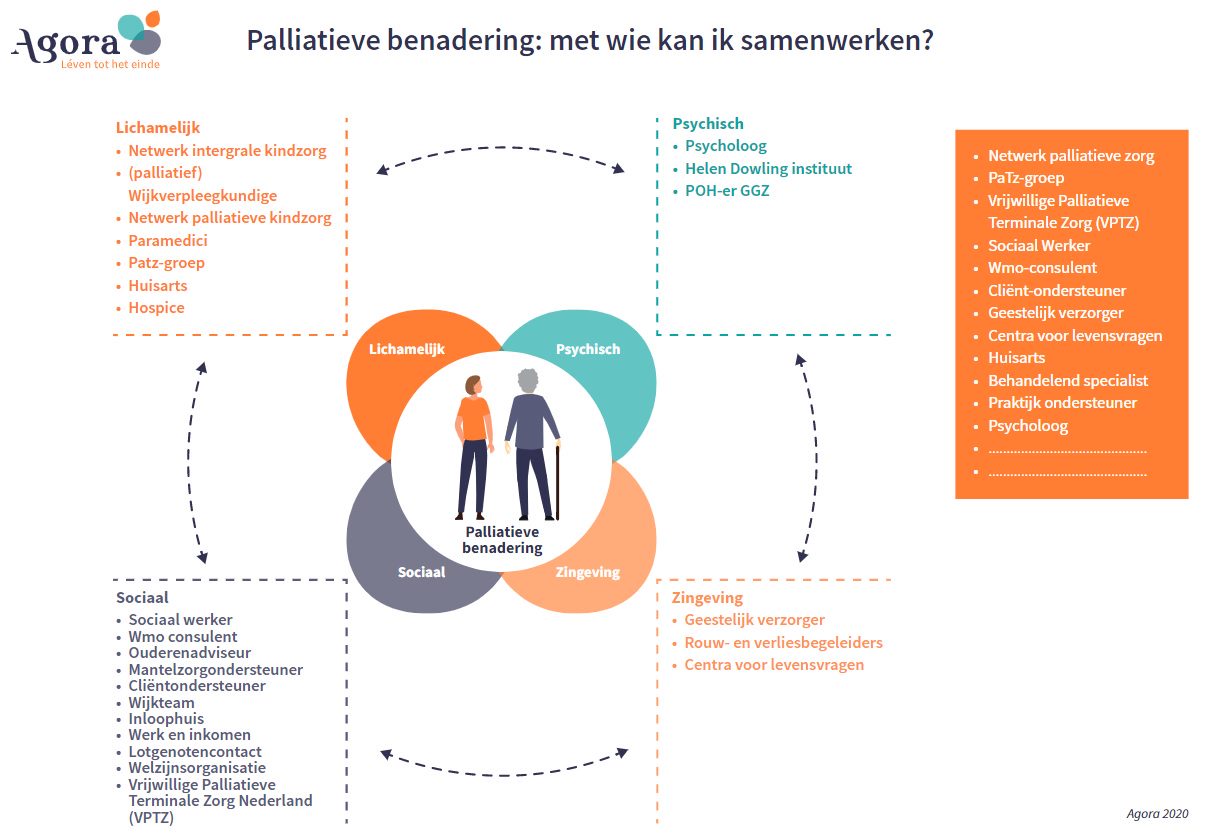 De volle breedte…...
Met wie ga jij morgen contact opnemen?
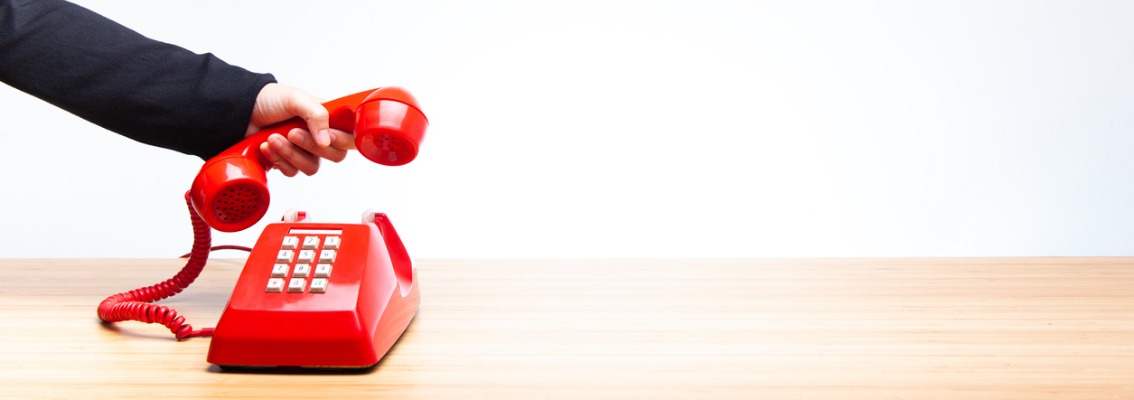 Kijk ook eens op:
 
www.agora.nl

https://palliatievebenadering.1sociaaldomein.nl/